Creación de Perfil en ResearchGate
VICERRECTORÍA DE INVESTIGACIONES Y POSGRADOS
Cómo crear un perfil en ResearchGate
La misión de ResearchGate es conectar investigadores y hacer que sea más fácil para ellos compartir y acceder a resultados científicos, conocimientos y experiencias. En ResearchGate los investigadores encuentran lo que necesitan para avanzar en sus investigaciones.
PASOS
Vaya a www.researchgate.net y haga clic en Únete gratuitamente.
Puede escoger cualquiera de las siguientes opciones:
¿Qué clase de investigador es usted?
Por ejemplo, si selecciona Investigador Académico, aparecerá la siguiente página. Entonces aporte la información solicitada y haga clic en Continuar.
Muestre dónde ha llevado a cabo su investigación
Institución
Departamento
Aporte la información y haga clic en Continuar.
Nombre
Apellido
Correo institucional
Clave						 Mostrar clave
Al hacer clic en Continuar, usted estará de acuerdo con nuestros Términos y Condiciones y con la Cláusula de Privacidad y de Protección de Información
Esta página puede mostrar algunos documentos relacionados con su nombre para confirmar su autoría. Si encuentra su artículo allí, haga clic en Yo soy el otro de lo contrario Este no soy yo.
Por favor confirme su autoría – ¿este es usted?  
Díganos cuáles de estas publicaciones son suyas para añadir su investigación a su perfil
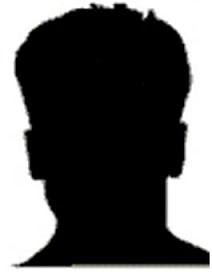 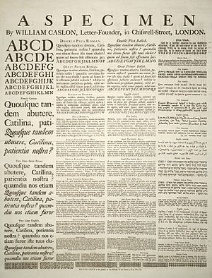 Invitar a los coautores a ResearchGate          Vista previa
También puede ignorar esto y hacer clic en Omitir el paso en las páginas siguientes. Después de pocas páginas aparecerá la siguiente página. Puede subir su foto o también puede omitir este paso.
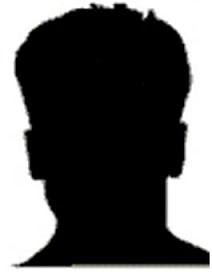 Suba una fotografía
Use su cámara web
Importe de Facebook
O seleccione otra fotografía de estas imágenes que encontramos online:
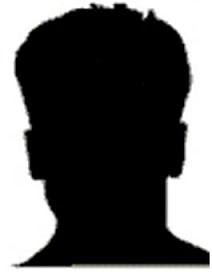 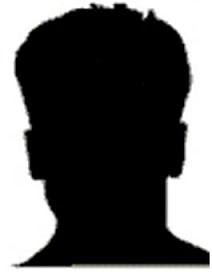 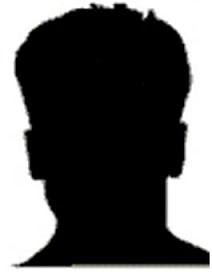 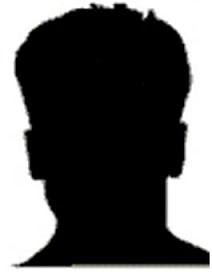 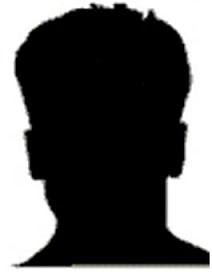 Vea las condiciones para subir archivos
Si usted hace clic en Omitir este paso, aparecerá la siguiente pantalla:
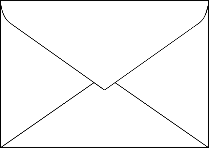 Por favor revise su correo para activar su cuenta
Hemos enviado un correo a arup@ub.edu.bd
¿Ha cometido un error? Edite su dirección de correo
Si han pasado menos de cinco minutos, por favor revise de nuevo y haga clic aquí para reenviarlo.
Asegúrese de revisar sus folders de correo no solicitado (spam) o correo basura (junk).

¿Aún no lo ha recibido? Por favor, contáctenos.

Para completar su registro verifique su dirección de correo electrónico. Abra su cuenta de correo y revise el correo de ResearchGate. Simplemente haga clic en Confirme su dirección de correo electrónico.  Ahora el proceso está completo. Puede editar su perfil desde allí y seguir otras personas de su red. Para salir, haga clic en el símbolo marcado con una fleca en la siguiente imagen. Después haga clic en Cerrar sesión (log out).
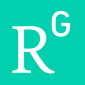 HOME        PUBLICATIONS       QUESTIONS       JOBS
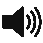 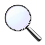 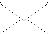 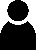 Bienvenido, hay un último paso antes de empezar

Siga los investigadores para mantenerse al día con sus trabajos más recientes. Podrá editar su lista de seguimiento más tarde.
La mayoría de las personas en ResearchGate sigue cerca de 17 investigadores.
¿Por qué seguir otras personas?
El seguimiento le permite
Construir su propia red
Exponer su investigación
Actualizarse sobre el trabajo de otras personas.
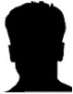 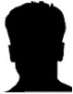 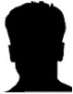 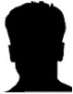 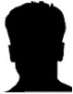 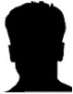 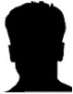 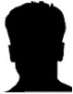 Para iniciar sesión nuevamente, vaya a www.researchgate.net, haga clic en iniciar sesión (log in) e inicie sesión con su ID de correo IUB y su contraseña.





Para asistencia adicional, contacte a  - arup@iub.edu.bd , news@iub.edu.bd